Vasculature of LL
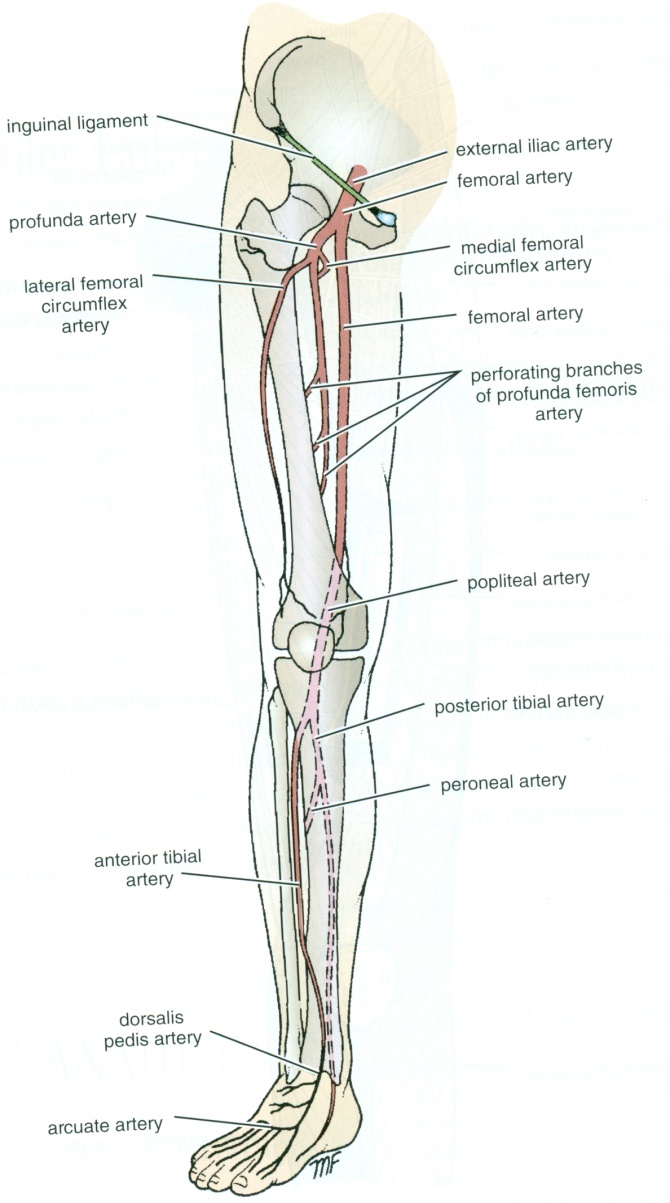 Dr  JAMILA ELMEDANY
Dr  ESSAM
ELDIN
Objectives
At the end of the lecture, students should be able to:
List the main arteries of the lower limb.
 Describe their origin, course distribution & branches.
List the main arterial anastomosis.
List the sites where you feel the arterial pulse.
Differentiate the veins of LL into superficial & deep
Describe their origin, course & termination and tributaries
Femoral Artery
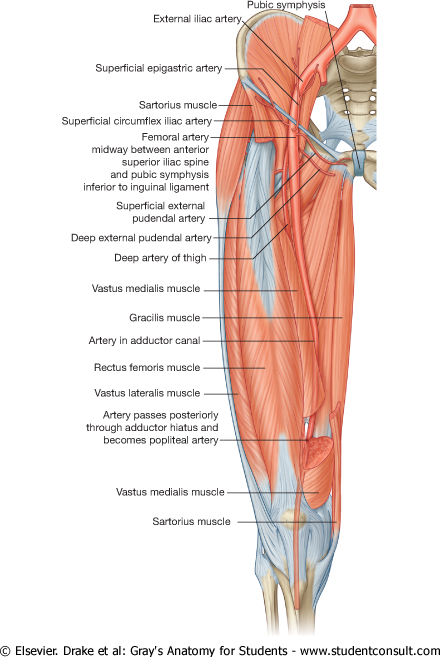 It is the main arterial 
supply to the lower limb.
Origin:
It is the continuation of the 
External iliac artery.
How it enters the thigh?
Behind the inguinal ligament, midway between the anterior superior iliac spine and the symphysis pubis.
Relations
Anterior:
Upper part: 
Skin & fascia.
Lower part: 
Sartorius.
Posterior:
Psoas (separates it from the hip joint), Pectineus & Addcutor longus
Medial:
Femoral vein.
Lateral :
Femoral nerve and its branches.
Femoral A & V
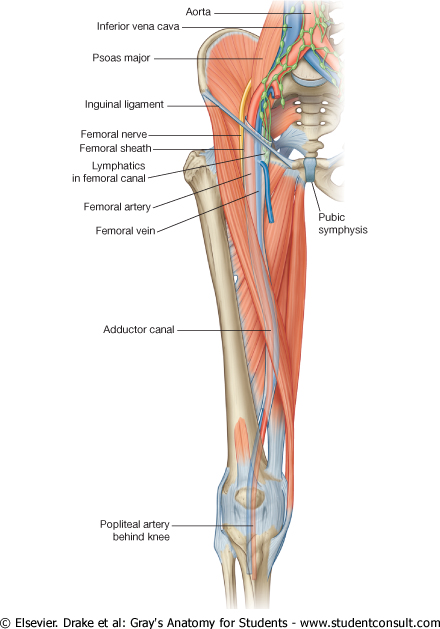 At the inguinal ligament:
The vein lies medial to the artery.
At the apex of the femoral triangle:
The vein lies posterior to the artery.
At the opening in the adductor magnus:
The vein  lies lateral to the artery.
Branches of Femoral A
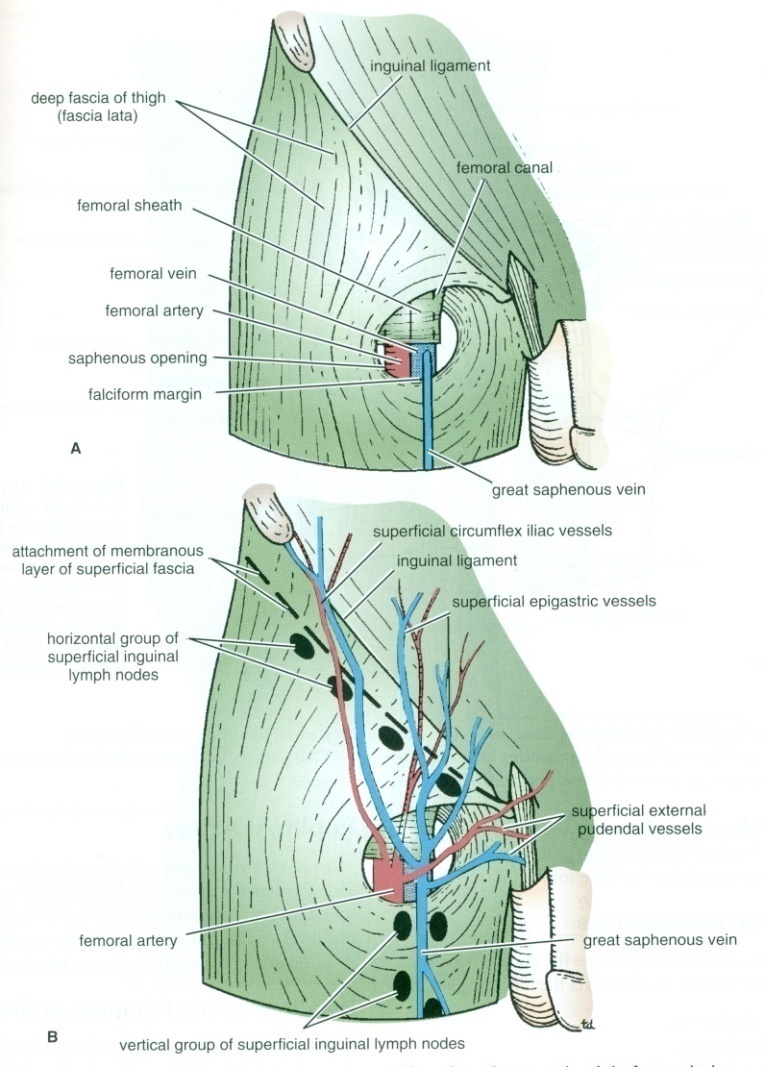 1. Superficial Epigastric.
2. Superficial Circumflex iliac.
3. Superficial External Pudendal.
4. Deep External  Pudendal. 
5. Profunda Femoris
Profunda Femoris A
It is an important, large artery to the medial compartment of the thigh.
Arises from the lateral side of the femoral artery(4cm below the inguinal ligament). 
It Passes medially behind the femoral 
vessels. 
.
Branches of PF
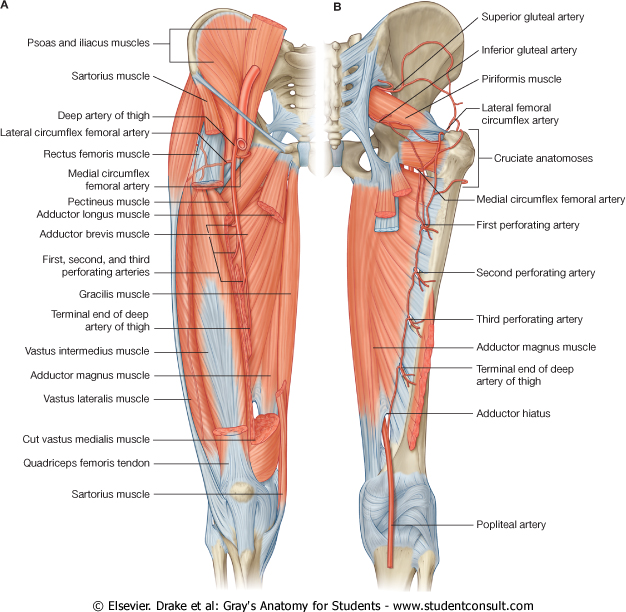 Medial & Lateral circumflex femoral arteries.
Three Perforating arteries.
It ends by becoming the 4th perforating artery.
Popliteal Artery
It is the continuation of Femoral artery after it enters the Popliteal fossa through an opening in the Adductor magnus.
.
Relations & Branches
Anterior:
Popliteal surface of the femur.
Knee joint.
Popliteus muscle.
Posterior:
Popliteal vein, Tibial nerve  
skin and fascia. 
Branches: 
Muscular & Articular    to the knee joint.
Termination: 
At the lower border of Popliteus muscle, it dividies into: 
Anterior and Posterior Tibial Arteries.
 .
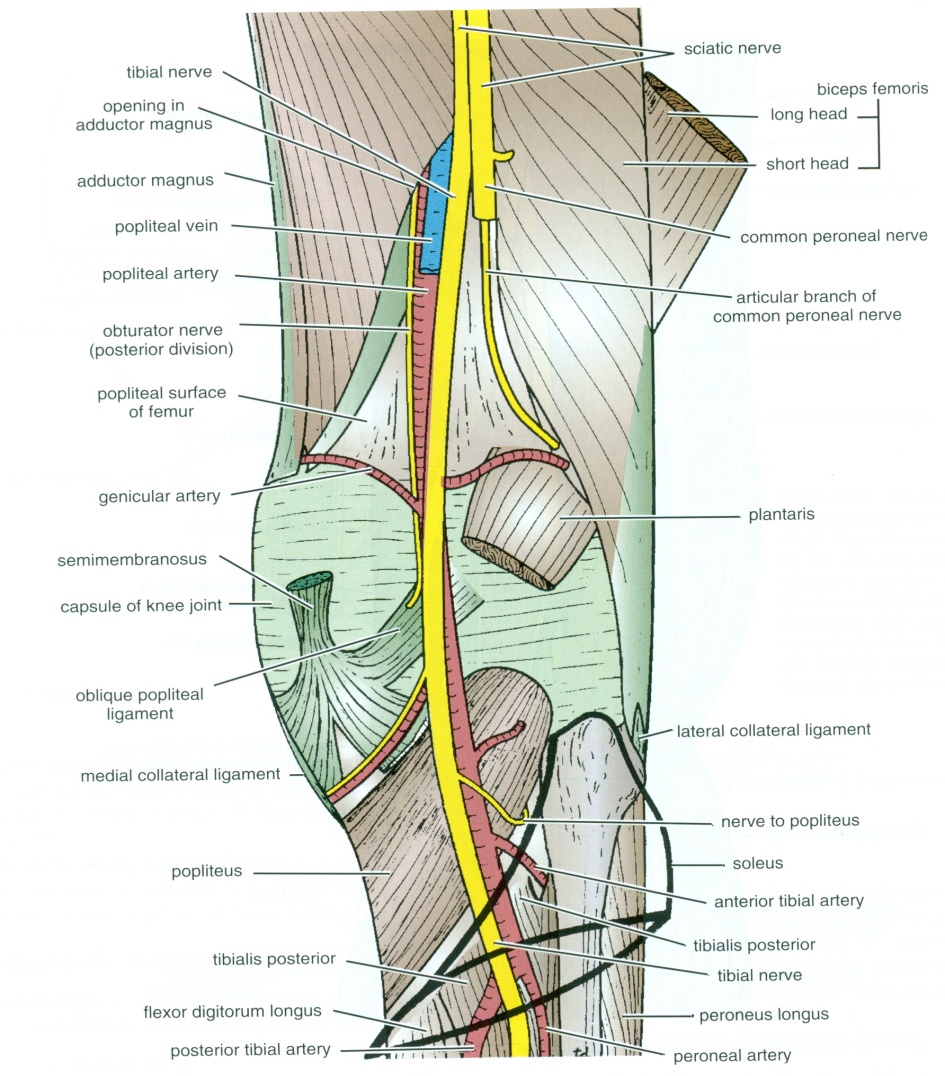 Anterior Tibial Artery
It is the smaller of the two terminal branches of the popliteal artery. 
It enters the anterior compartment of the leg through an opening in the upper part of the interosseous membrane. 
It descends with the Deep Peroneal nerve.
In its upper part, it is Deep. 
In its lower part, it is Superficial (in front of the lower end of the tibia)
Branches: 
Muscular& Anastomotic
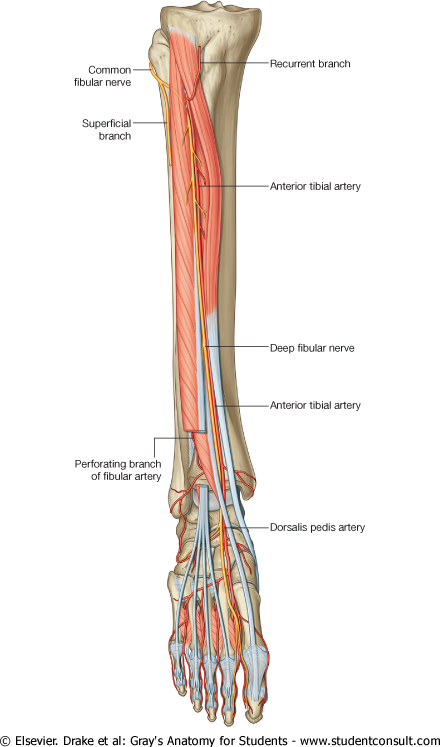 Dorsalis Pedis Artery
Begins in front of ankle joint as a continuation of the Anterior Tibial artery. 
It is superficial in position. 
Crossed by the inferior extensor retinaculum and the first tendon of extensor  digitorum brevis. 
Medially:
Tendon of extensor hallucis longus. 
Laterally: 
Deep peroneal nerve& extensor digitorum longus
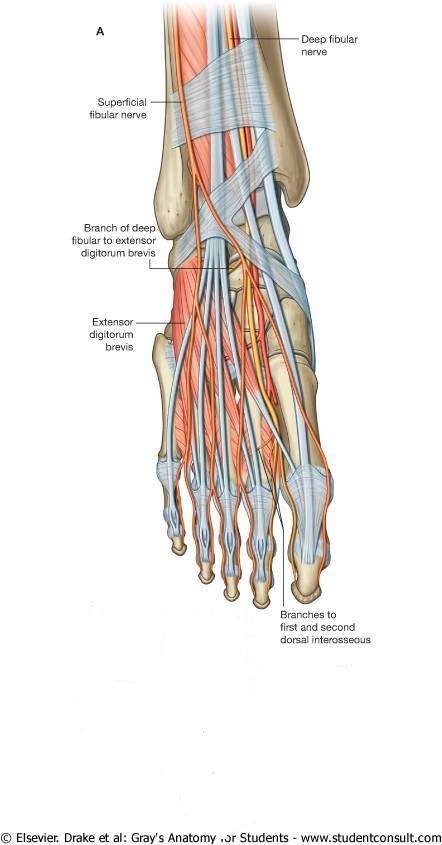 Dorsalis Pedis Artery
It Terminates by passing between the two heads of the 1st dorsal interosseous muscle.
It joins the Lateral plantar artery to complete the Plantar Arch.
Branches:
Lateral tarsal artery. 
Arcuate artery. 
1st dorsal metatarsal artery.
PosteriorTibial Artery
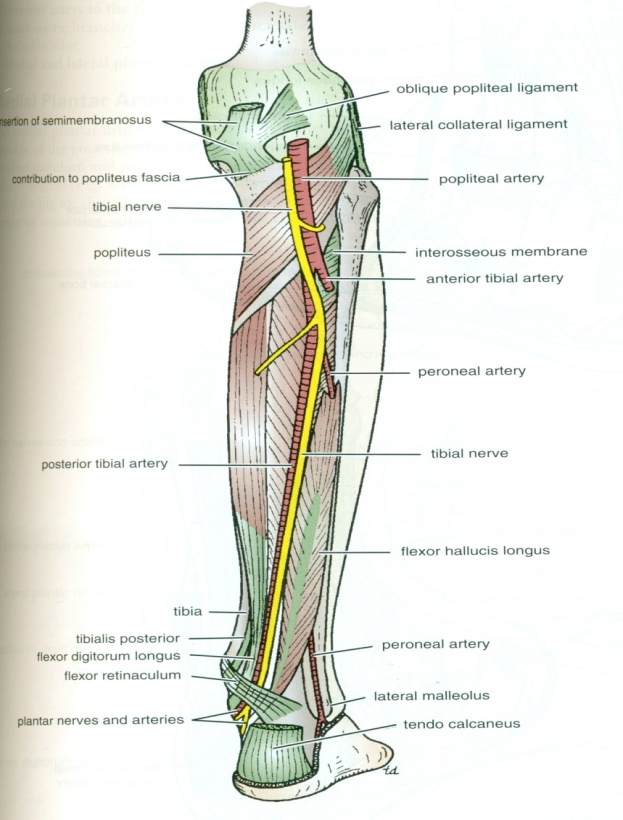 The larger terminal branch of the popliteal A.
Above ,lies on the posterior surface of Tibialis Posterior. 
Below on the posterior surface of Tibia.
Its lower part is covered  by Skin & Fascia. 
Passes Behind Medial Malleolus , Deep to Flexor Retinaculm.
PosteriorTibial Artery
Terminates by dividing into: Medial & Lateral  plantar arteries. 
Branches:
1. Peroneal (Fibular) artery: 
A large artery, descends behind the fibula (the artery of the lateral compartment of the leg).
It gives : 
A. Nutrient artery to the fibula.
B. Muscular branches. 
C. Perforating branch to lower part of front of leg. 
D. Shares in the Anastomosis around the ankle joint.
Branches of PTA
2.Nutrient artery to the tibia.
3. Anastomotic branches to anastomose around ankle joint.
4. Medial & Lateral plantar arteries.
Medial  Plantar Artery
The smaller terminal branch of the posterior tibial  artery. 
Arises beneath the Flexor Retinaculum. 
Branches: 
Muscular, Articular and Cutaneous.
Ends by supplying the medial side of the big toe.
Lateral Plantar Artery
The larger
terminal branch. 
At the base of the 5th metatarsal bone, it curves medially to form 
 the Plantar Arch. 
Joins the Dorsalis pedis artery at the proximal end of the 1st   intermetatarsal space. 
Branches: 
Muscular, Articular  & Cutaneous. 
The Plantar Arch gives Plantar Digital Arteries.
Arterial Anastomosis
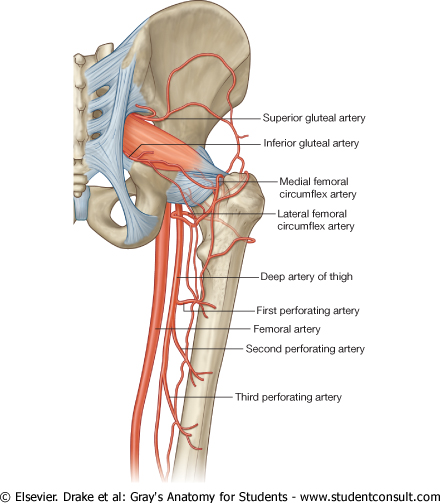 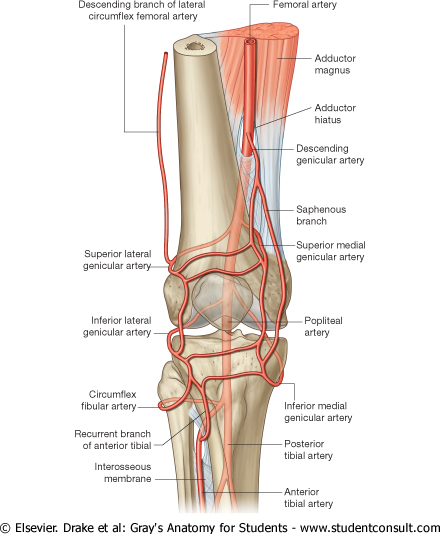 Superior gluteal. 
Inferior gluteal.
Medial circumflex femoral.
Lateral circumflex femoral
TROCHANTERIC (supplies the head of femur)
AROUND THE KNEE
Cruciate
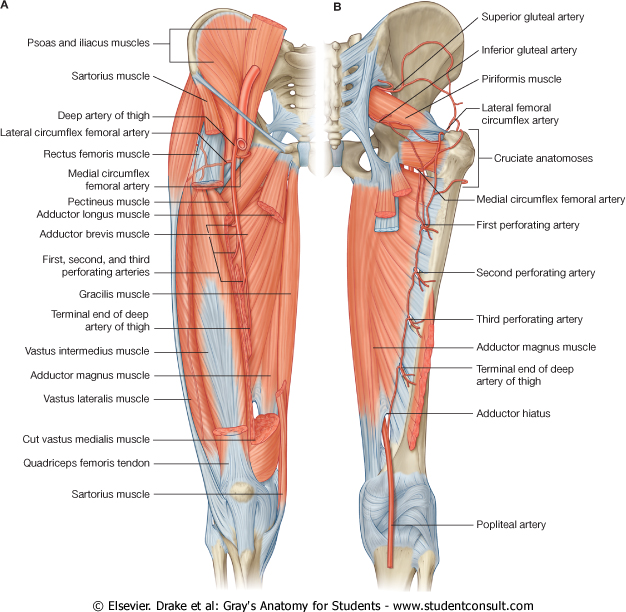 Inferior gluteal.
Medial circumflex femoral.
Lateral circumflex femoral.
First perforating
Provides connection between Internal iliac and Femoral arteries
Where to Feel the  Peripheral Arterial  Pulse ?
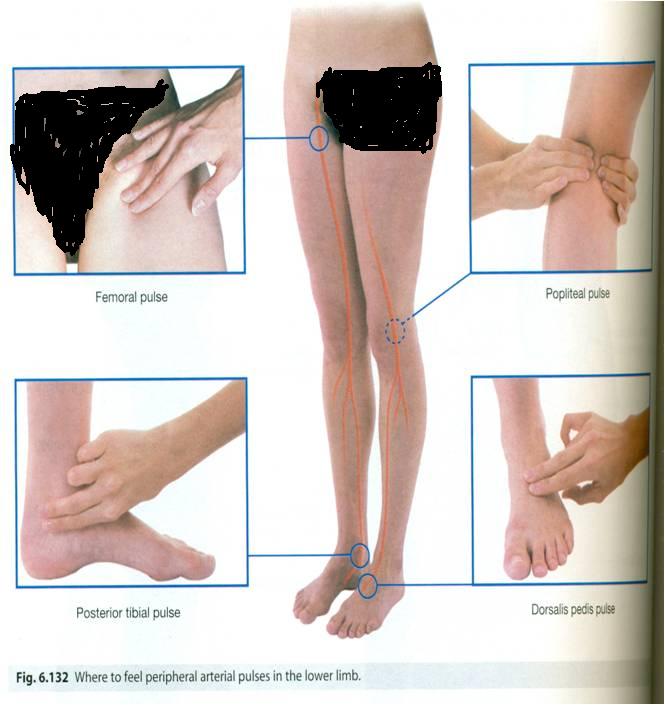 Femoral :
Inferior to the linguinal ligament and midway between the anterior superior iliac spine and symphysis   pubis. 
Popliteal :
Deep in the popliteal fossa medial to the midline.
Posterior tibial : 
Postero inferior to the medial malleolus in the groove between the malleolus and the heel.
Dorsalis pedis:
Over the tarsal bones between the tendons of extensor hallucis  longus  and extensor digitorum
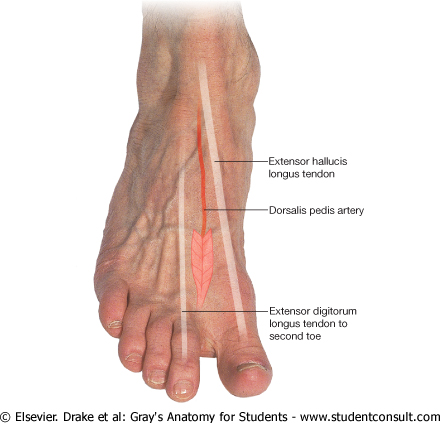 Veins of LL
The veins of the lower limb are classified into:
Superficial&
Deep.
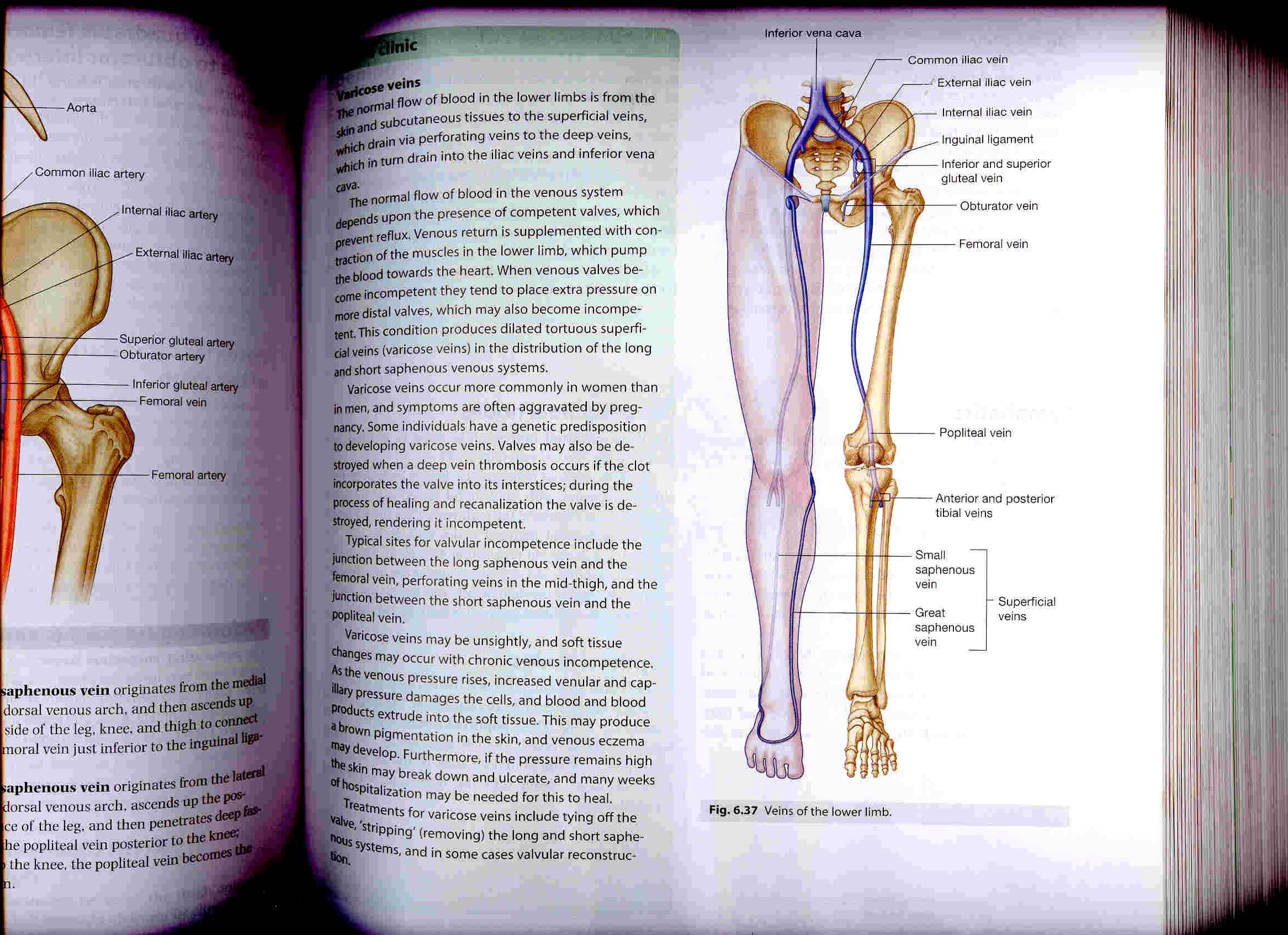 Superficial veins
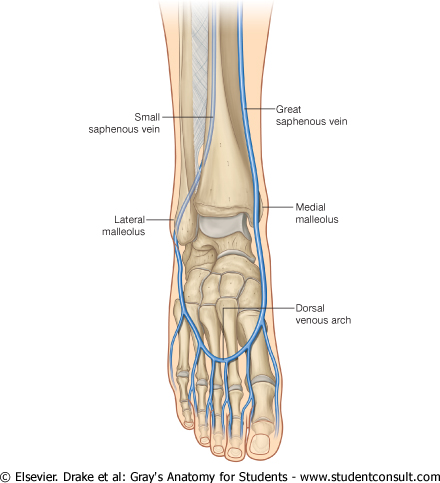 Dorsal Venous arch (network):
Receives most of the blood of the foot through Digital and 
Communicating veins. 
Drained on: 
Medial side by the Great Saphenous vein.
Lateral side by the Small saphenous vein
Great Saphenous Vein
The Longest Superficial vein of the body.
Begins from the medial end of the dorsal  venous arch (as the medial marginal vein).
Ascends: 
In front of the Medial Malleolus accompanied by the  (Saphenous nerve).
Posterior the Medial Condyle of the femur.
Passes through the Saphenous Opening (2.5-3.25) cm below and lateral to the pubic tubercle.
Terminates in: Femoral Vein.
Small Saphenous Vein
Originates from the lateral end of the dorsal venous arch.
Ascends: 
Behind the lateral Malleolus in company with the Sural nerve.
Along the middle of the back leg. 
Termination :
1. It may join the Great Saphenous vein.
2. Or Bifurcates: 
One branch joins the Great saphenous and the other joins the Popliteal vein.
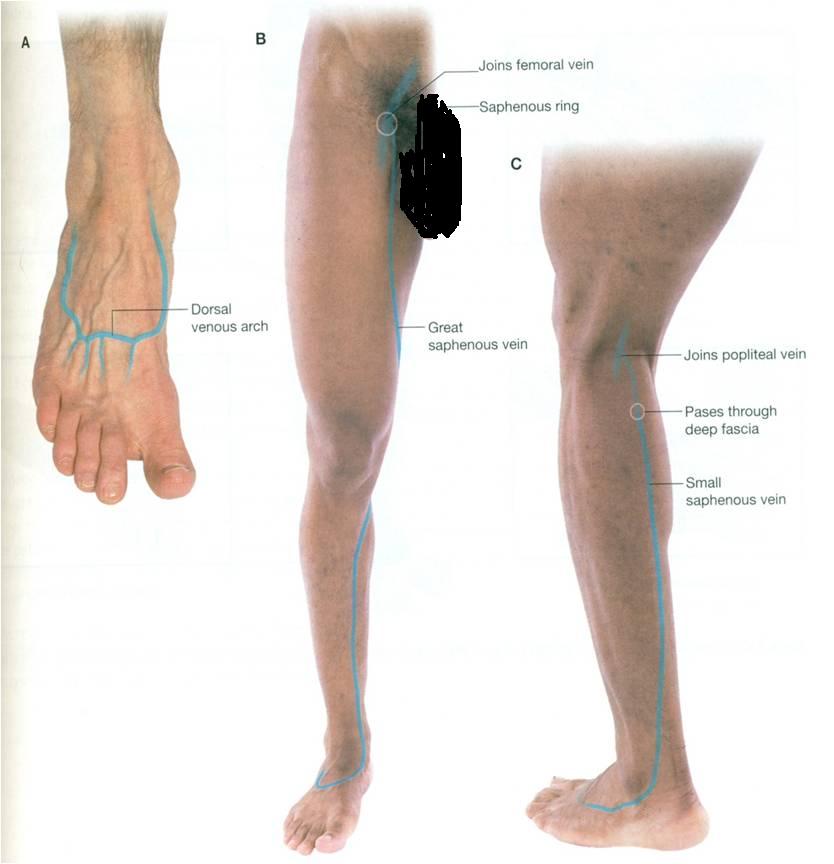 Deep Veins
Popliteal vein
Formed by the union of venae comitantes around the anterior & posterior tibial arteries.
lies posterior to
popliteal artery. 
Femoral vein
It  enters the thigh by passing through the opening in the adductor magnus .
It leaves the thigh in the intermediate compartment of the femoral sheath.
Passes behind the inguinal ligament to become the External iliac vein
Venae Comitantes
Deep veins, accompany  all the major arteries  and their branches.
Usually paired.
They are contained within the vascular sheath of the artery, whose pulsations help to compress and move blood in the veins.
Perforating Veins
Connect the superficial veins (Great Saphenous vein) with the deep veins along the medial side of the calf.
Their valves only allow blood to flow from the superficial to the deep veins.
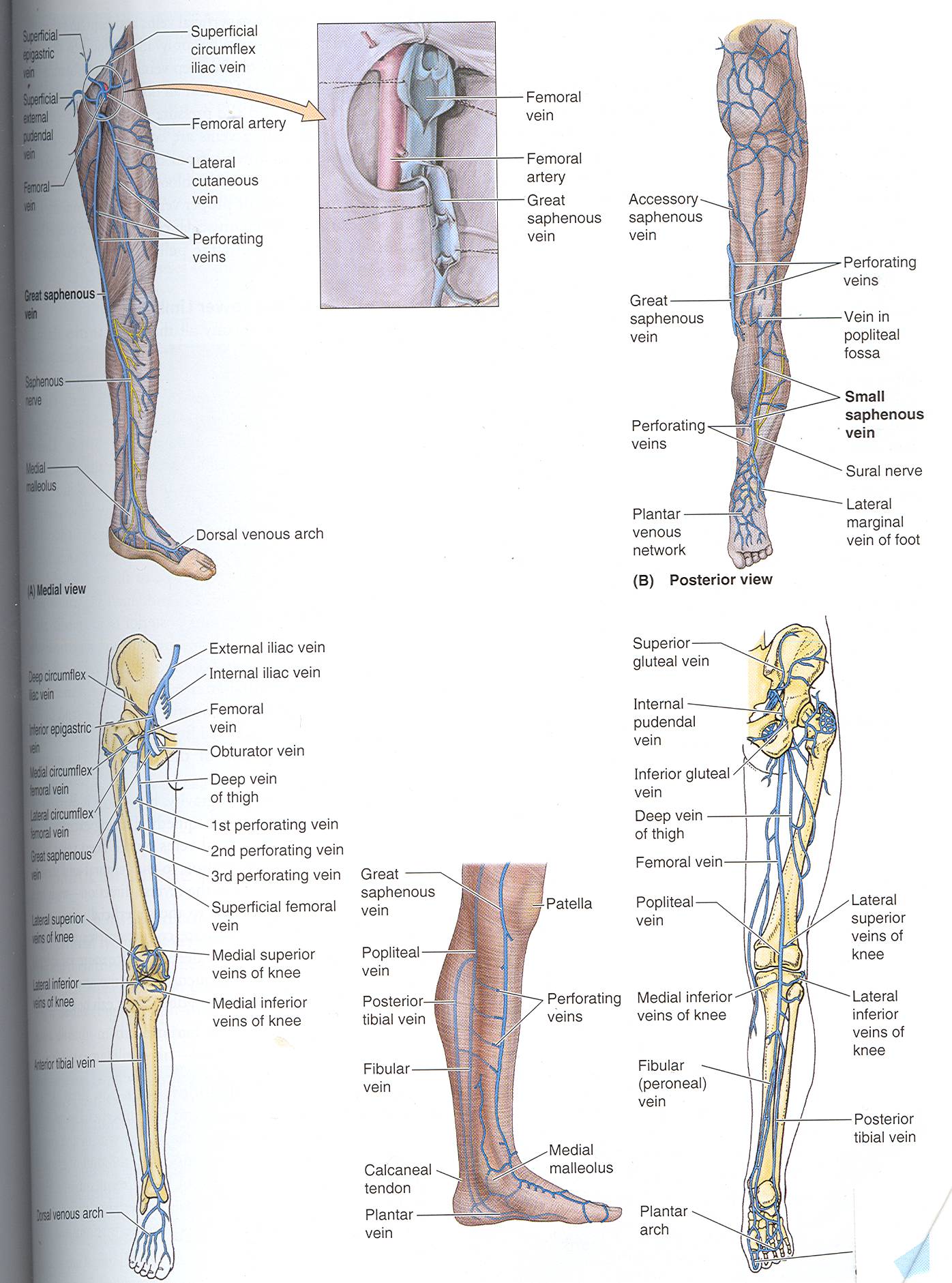 THANK YOU